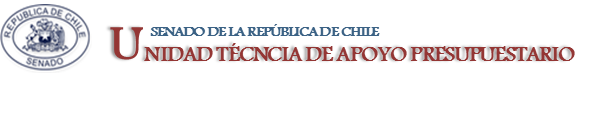 EJECUCIÓN ACUMULADA DE GASTOS PRESUPUESTARIOSAL MES DE DICIEMBRE 2019PARTIDA 20:MINISTERIO SECRETARÍA GENERAL DE GOBIERNO
Valparaíso, abril 2020
EJECUCIÓN ACUMULADA DE GASTOS A DICIEMBRE 2019 PARTIDA 20 MINISTERIO SECRETARÍA GENERAL DE GOBIERNO
Principales hallazgos
El presupuesto 2019 de esta Partida ascendió a $29.220 millones y está compuesto por: un 72% de recursos destinados a  Programa 01 Secretaría General de Gobierno y 28% a  02 Consejo Nacional de Televisión. 
Para 2019, el presupuesto presentó una variación real de -0,4% respecto del año 2018 (Inicial + reajustes + leyes especiales + ajuste fiscal)
El Presupuesto 2019 se distribuyó en: Personal 45%, Transferencias Corrientes 40% y Bienes y Servicios de Consumo 14%
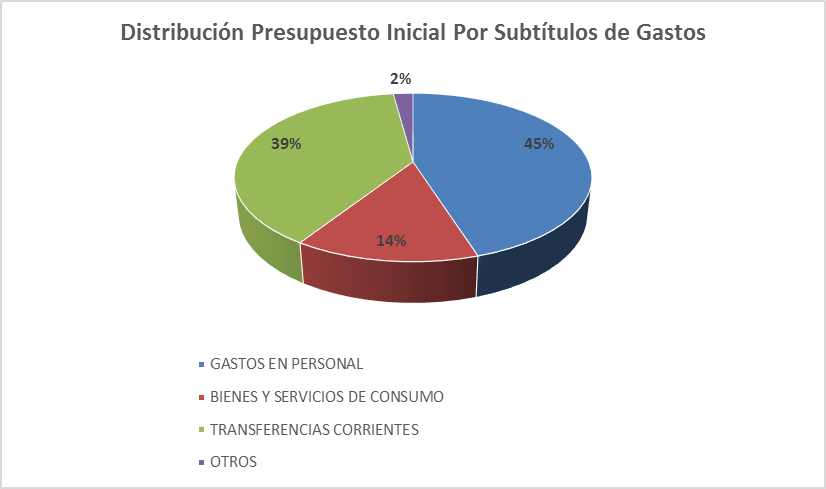 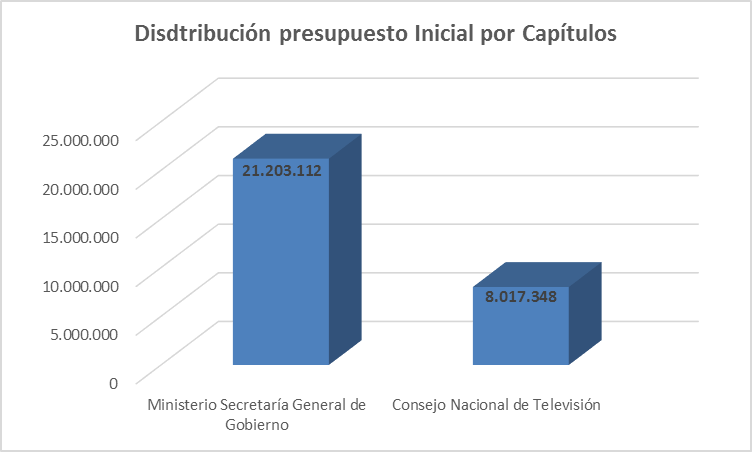 2
EJECUCIÓN ACUMULADA DE GASTOS A DICIEMBRE 2019 PARTIDA 20 MINISTERIO SECRETARÍA GENERAL DE GOBIERNO
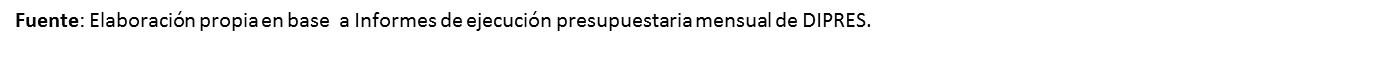 3
COMPORTAMIENTO DE LA EJECUCIÓN MENSUAL DE GASTOS A DICIEMBRE 2019 PARTIDA 20 MINISTERIO SECRETARÍA GENERAL DE GOBIERNO
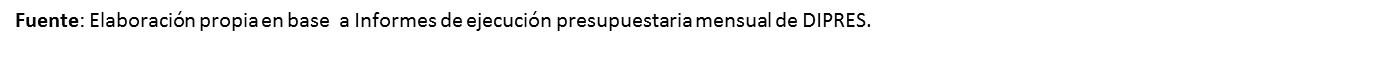 4
EJECUCIÓN ACUMULADA DE GASTOS A DICIEMBRE 2019 PARTIDA 20 MINISTERIO SECRETARÍA GENERAL DE GOBIERNO
Principales Hallazgos
Líneas programáticas y contenidos de la Ley de Presupuesto 2019 (identifican prioridades en las actividades) M$.
5
EJECUCIÓN ACUMULADA  DE GASTOS A DICIEMBRE 2019 PARTIDA 20 MINISTERIO SECRETARÍA GENERAL DE GOBIERNO
en miles de pesos 2019
Fuente: Elaboración propia en base  a Informes de ejecución presupuestaria mensual de DIPRES.
6
EJECUCIÓN ACUMULADA DE GASTOS A DICIEMBRE 2019 PARTRIDA 20, RESUMEN POR CAPÍTULOS
en miles de pesos 2019
Fuente: Elaboración propia en base  a Informes de ejecución presupuestaria mensual de DIPRES
7
EJECUCIÓN ACUMULADA DE GASTOS A DICIEMBRE 2019 PARTIDA 20. CAPÍTULO 01. PROGRAMA 01: SECRETARÍA GENERAL DE GOBIERNO
en miles de pesos 2019
8
Fuente: Elaboración propia en base  a Informes de ejecución presupuestaria mensual de DIPRES
EJECUCIÓN ACUMULADA DE GASTOS A DICIEMBRE 2019 PARTIDA 20. CAPÍTULO 02. PROGRAMA 01: CONSEJO NACIONAL DE TELEVISIÓN
en miles de pesos 2019
Fuente: Elaboración propia en base  a Informes de ejecución presupuestaria mensual de DIPRES
9